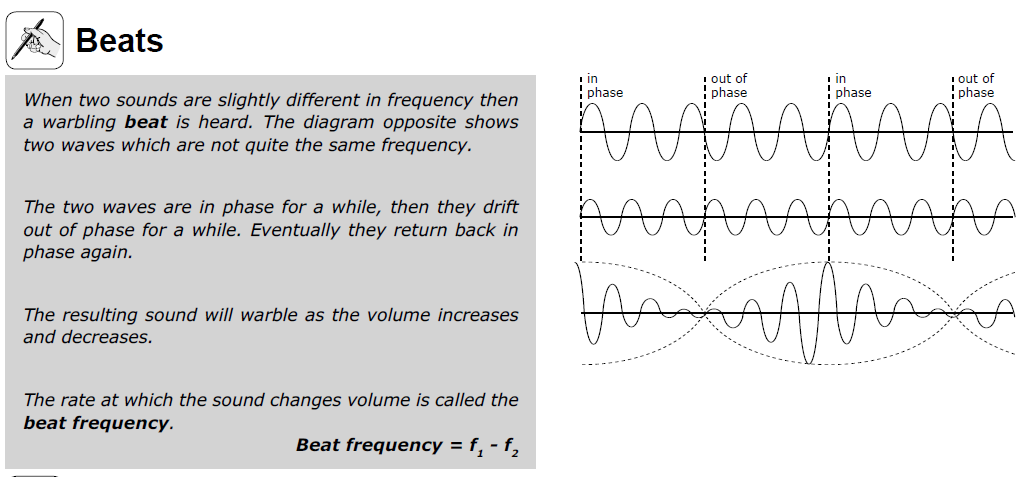 Uses ~ Piano Tuning
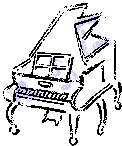 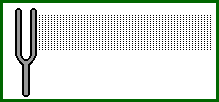 Beating is a regular pulsing of the loudness of a sound which is heard when two sources produce sounds of slightly different frequency.
fbeat = f1 – f2
For example, when a 552 Hz and a 556 Hz tone are played simultaneously, we hear 556-552, or 4 beats per second. The beat frequency is 4 Hz.
Applet Beats demo
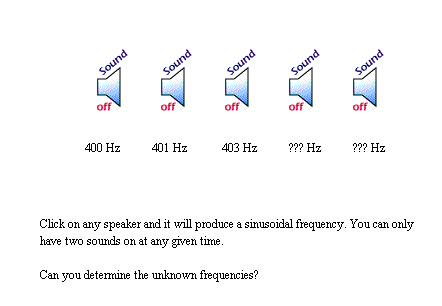 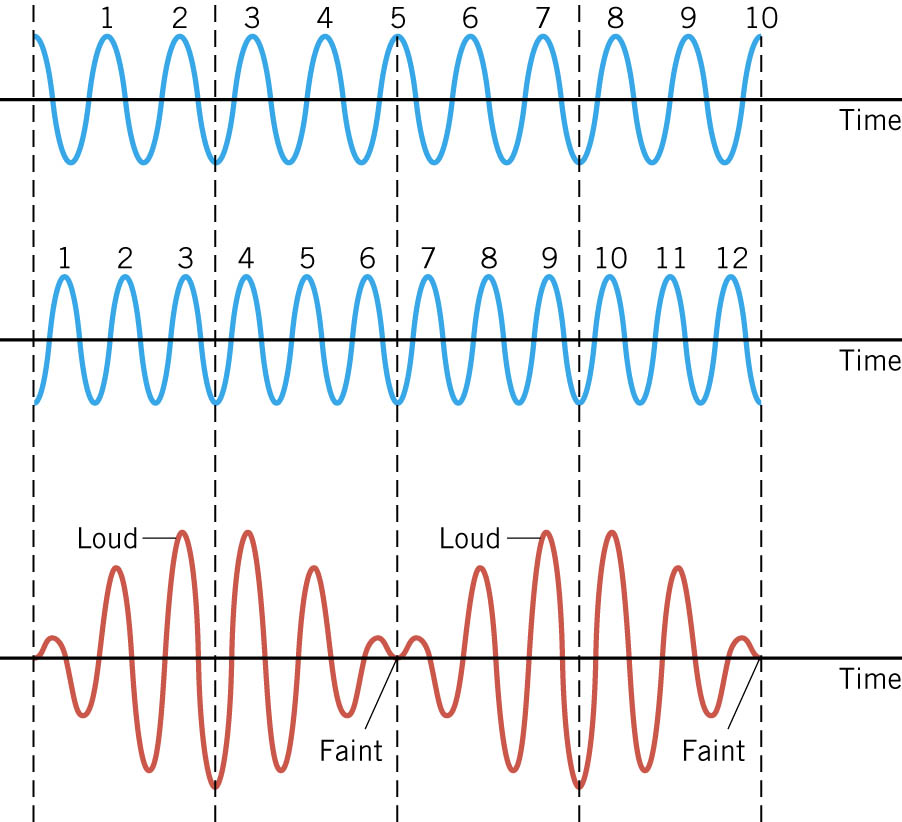 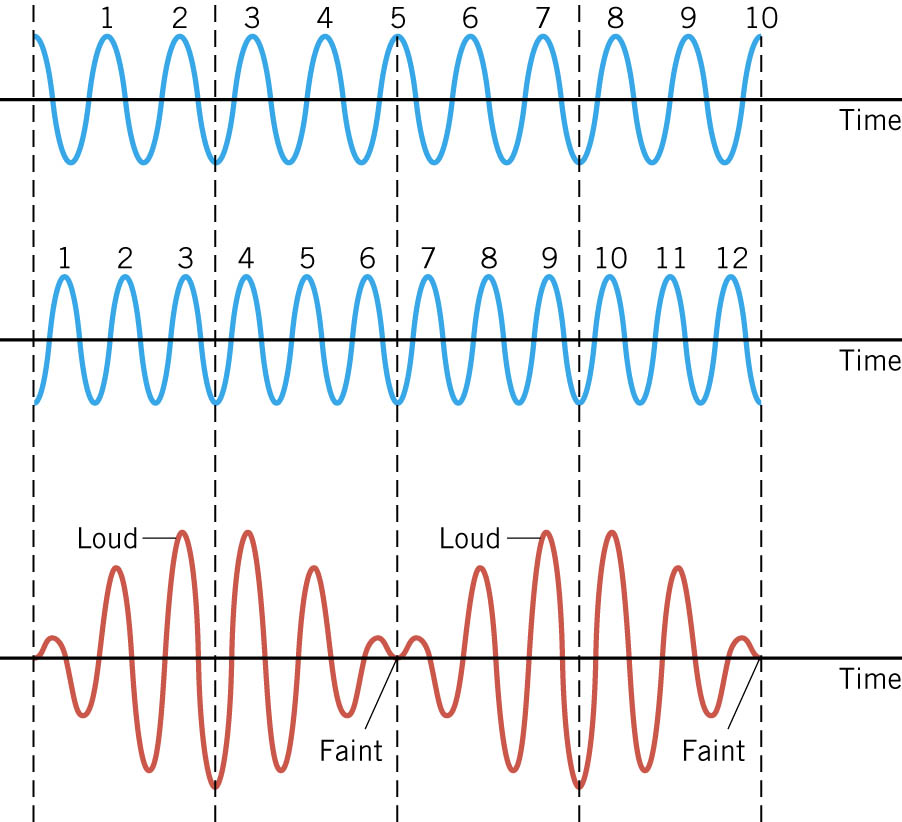 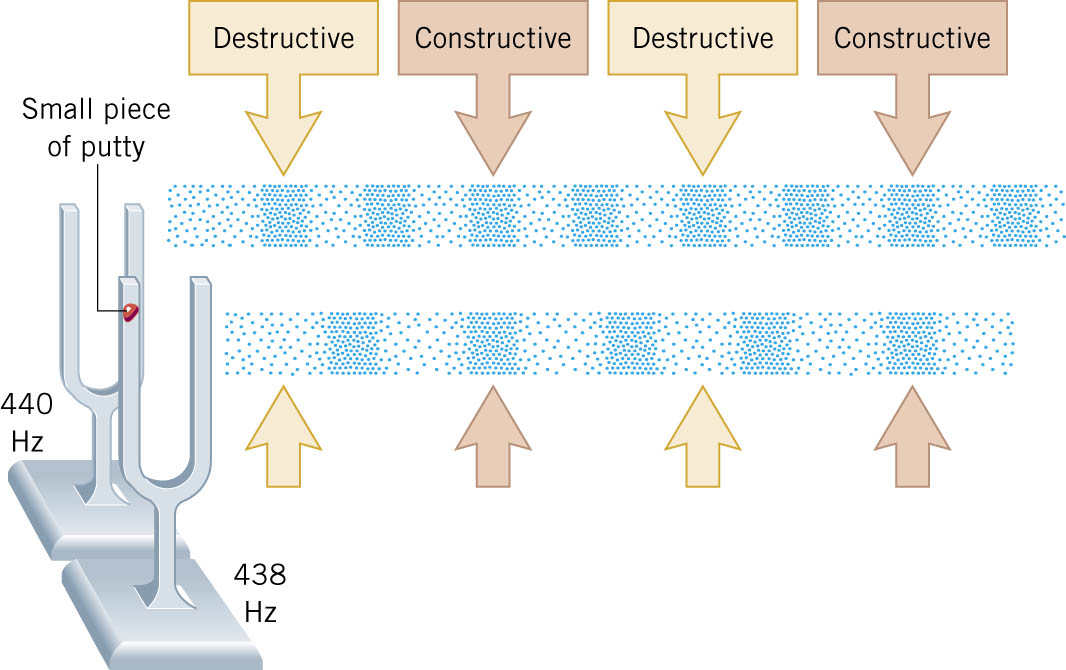 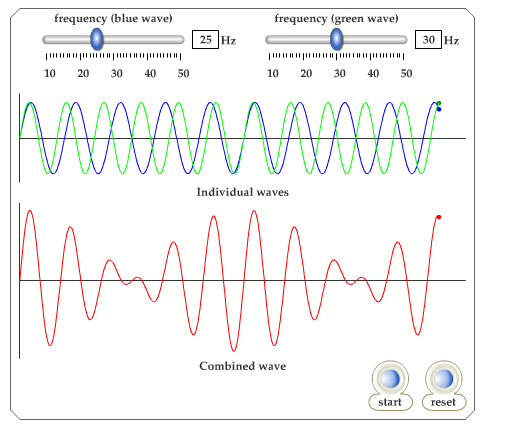 Beats web link
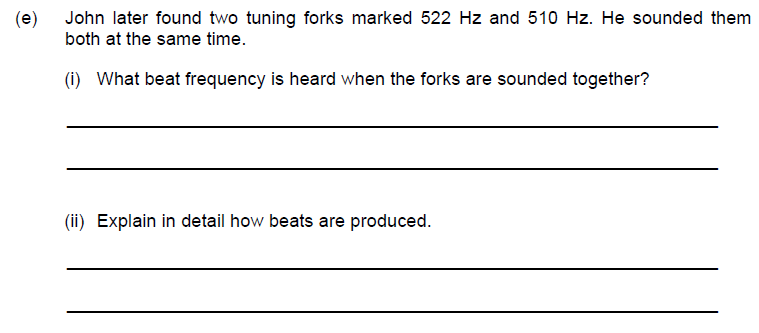 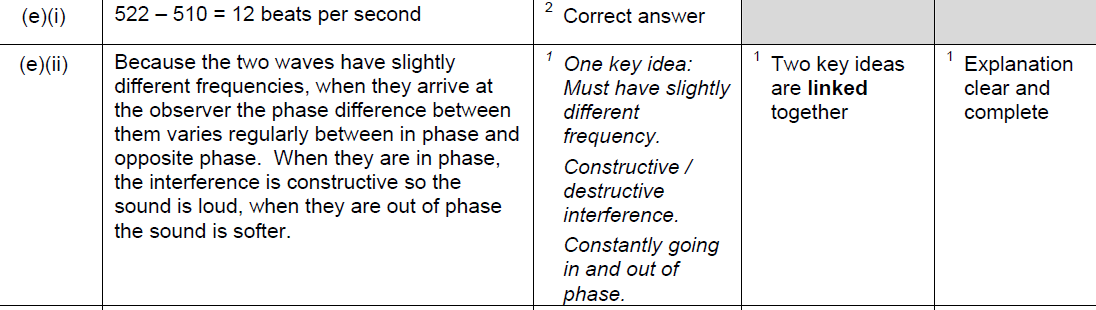